Phraseologie
einleitung
MARIOS CHRISSOU
PHILOSOPHISCHE FAKULTÄT
FACHBEREICH FÜR DEUTSCHE SPRACHE UND LITERATUR
Einstieg, 1
„Der Vorrat an Redensarten bildet den eigentlichen Geist, Gehalt und Reichtum, das eigentlich innerste Leben der Sprache.“ 
(R. Hildebrandt)
Phraseologie, EINLEITUNG, Marios Chrissou
Einstieg, 2
Phraseologie, EINLEITUNG, Marios Chrissou
Einstieg, 3
Phraseologie, EINLEITUNG, Marios Chrissou
Einstieg, 4
Phraseologie, EINLEITUNG, Marios Chrissou
Einstieg, 5
Phraseologie, EINLEITUNG, Marios Chrissou
Funktionen von Phraseologismen
Phraseologie, EINLEITUNG, Marios Chrissou
Phraseologie als junge linguistische Disziplin
Die Phraseologie wurde in Deutschland lange nicht beachtet – die Beschäftigung mit formelhafter Sprache bestand lediglich in der Aufstellung von Sammlungen von Sprichwörtern und sprichwörtlichen Redensarten. Sie entwickelte sich in der Sowjetunion in den 20er bzw. 30er Jahren als Teildisziplin der Lexikologie. Erst nach 1970 wurde die Phraseologie in der ehemaligen DDR zum Untersuchungs-gegenstand.

Phraseologie:
Bestand an Phraseologismen einer Sprache
linguistische Teildisziplin der Lexikologie, die sich trotz ihres jungen Alters weitgehend verselbstständigt hat
Phraseologie, EINLEITUNG, Marios Chrissou
Phraseologie: Anwendungsbereiche
Kontrastive Linguistik
Lexikographie/Phraseographie
Pragmatik und Textlinguistik (textbildende Potenzen von Phraseologismen in verschiedenen Textsorten)
Kognitive Linguistik
Fremdsprachen- und Fachdidaktik
Übersetzungswissenschaft
Dialektale Phraseologieforschung usw.
Phraseologie, EINLEITUNG, Marios Chrissou
Terminologische  Vielfalt
Phraseologie, EINLEITUNG, Marios Chrissou
Funktionen von Phraseologismen
Die Phraseologismen dienen der Nomination, sie übernehmen die Funktion der Benennung von Menschen, Objekten, Handlungen, Zustände und Eigenschaften. 
Es geht vor allem um die „Benennung von subjektiv bedeutsamen physischen, psychischen und sozialen Situationen und Zuständen des Menschen“ (Lapinskas 2013: 178). 
„In dieser Benennung kommt primär die Stellungnahme des benennenden Subjekts“ (Černyševa 1984: 17), die subjektive Bedeutsamkeit  der  objektiven Erscheinungen (Rejchštejn 1981: 16 zit. nach Lapinskas 2013: 178) zum Tragen.
Phraseologie, EINLEITUNG, Marios Chrissou
quelle
Die folgenden Ausführungen zu den Grundbegriffen, den Klassifikationsmöglichkeiten, den semantischen Besonderheiten, der lexikographischen Erfassung und der textuellen Dimension von Phraseologismen gehen auf das folgende Standardwerk der Phraseologie zurück:
	Burger, Harald (2015): Phraseologie – Eine Einführung am Beispiel des Deutschen. 5., neu bearbeitete Aufl., 	Berlin: Erich Schmidt.
Phraseologie, EINLEITUNG, Marios Chrissou
Abgrenzung des untersuchungsbereichs
Phraseologie, EINLEITUNG, Marios Chrissou
ende
Phraseologie, EINLEITUNG, Marios Chrissou
χρηματοδοτηση
Το παρόν εκπαιδευτικό υλικό έχει αναπτυχθεί στο πλαίσιο του εκπαιδευτικού έργου του διδάσκοντα.
Το έργο «Ανοικτά Ακαδημαϊκά Μαθήματα στο Πανεπιστήμιο Αθηνών» έχει χρηματοδοτήσει μόνο την αναδιαμόρφωση του εκπαιδευτικού υλικού. 
Το έργο υλοποιείται στο πλαίσιο του Επιχειρησιακού Προγράμματος «Εκπαίδευση και Δια Βίου Μάθηση» και συγχρηματοδοτείται από την Ευρωπαϊκή Ένωση (Ευρωπαϊκό Κοινωνικό Ταμείο) και από εθνικούς πόρους.
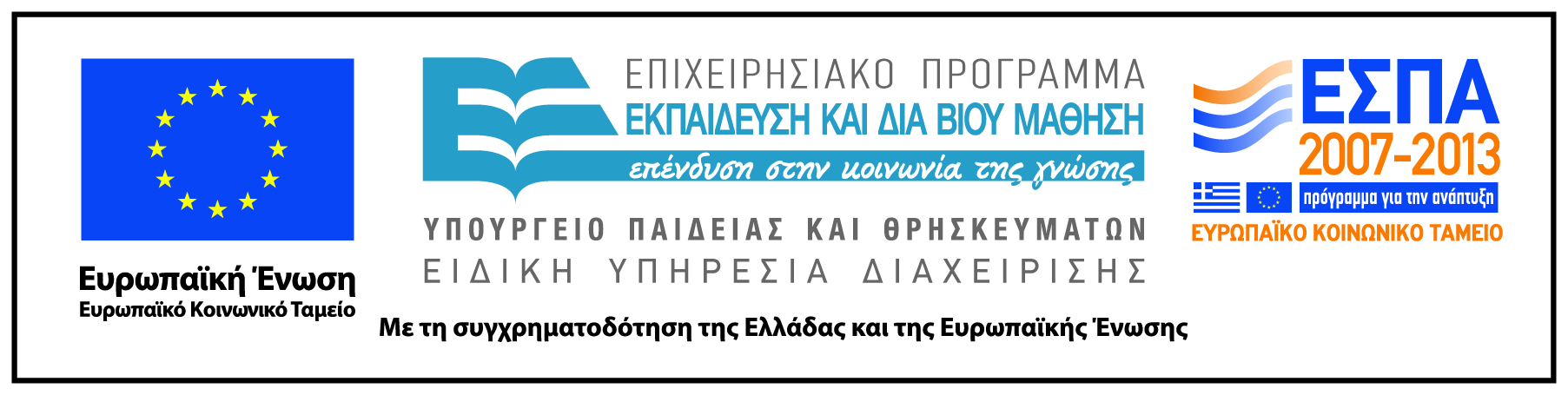 PHRASEOLOGIE, EINLEITUNG, MARIOS CHRISSOU
ΣΗΜΕΙΩΜΑΤΑ
PHRASEOLOGIE, EINLEITUNG, MARIOS CHRISSOU
Σημείωμα ιστορικού εκδόσεων έργου
Το παρόν έργο αποτελεί την έκδοση 1.0.   
Έχουν προηγηθεί οι κάτωθι εκδόσεις:
Έκδοση διαθέσιμη εδώ. http://eclass.uoa.gr/courses/GS116/
PHRASEOLOGIE, EINLEITUNG, MARIOS CHRISSOU
Σημείωμα αναφοράς
Copyright Εθνικόν και Καποδιστριακόν Πανεπιστήμιον Αθηνών, Μάριος Χρύσου. «Φρασεολογία. Phraseologie: Phraseologismen in Lexikon und Text». Έκδοση: 1.0. Αθήνα 2015. Διαθέσιμο από τη δικτυακή διεύθυνση:  http://opencourses.uoa.gr/courses/GS3/
PHRASEOLOGIE, EINLEITUNG, MARIOS CHRISSOU
Σημείωμα αδειοδότησης
Το παρόν υλικό διατίθεται με τους όρους της άδειας χρήσης Creative Commons Αναφορά, Μη Εμπορική Χρήση Παρόμοια Διανομή 4.0 [1] ή μεταγενέστερη, Διεθνής Έκδοση.   Εξαιρούνται τα αυτοτελή έργα τρίτων π.χ. φωτογραφίες, διαγράμματα κ.λ.π.,  τα οποία εμπεριέχονται σε αυτό και τα οποία αναφέρονται μαζί με τους όρους χρήσης τους στο «Σημείωμα Χρήσης Έργων Τρίτων».
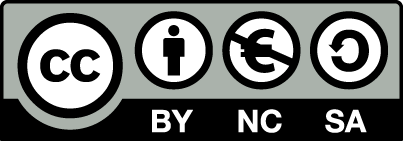 [1] http://creativecommons.org/licenses/by-nc-sa/4.0/ 
Ως Μη Εμπορική ορίζεται η χρήση:
που δεν περιλαμβάνει άμεσο ή έμμεσο οικονομικό όφελος από την χρήση του έργου, για το διανομέα του έργου και αδειοδόχο
που δεν περιλαμβάνει οικονομική συναλλαγή ως προϋπόθεση για τη χρήση ή πρόσβαση στο έργο
που δεν προσπορίζει στο διανομέα του έργου και αδειοδόχο έμμεσο οικονομικό όφελος (π.χ. διαφημίσεις) από την προβολή του έργου σε διαδικτυακό τόπο
Ο δικαιούχος μπορεί να παρέχει στον αδειοδόχο ξεχωριστή άδεια να χρησιμοποιεί το έργο για εμπορική χρήση, εφόσον αυτό του ζητηθεί.
PHRASEOLOGIE, EINLEITUNG, MARIOS CHRISSOU
Διατήρηση σημειωμάτων
Οποιαδήποτε αναπαραγωγή ή διασκευή του υλικού θα πρέπει να συμπεριλαμβάνει:
το Σημείωμα Αναφοράς
το Σημείωμα Αδειοδότησης
τη δήλωση Διατήρησης Σημειωμάτων
το Σημείωμα Χρήσης Έργων Τρίτων (εφόσον υπάρχει)
μαζί με τους συνοδευόμενους υπερσυνδέσμους.
PHRASEOLOGIE, EINLEITUNG, MARIOS CHRISSOU
Σημείωμα χρήσης έργων τρίτων (1/2)
Το Έργο αυτό κάνει χρήση των ακόλουθων έργων:
Εικόνες/Σχήματα/Διαγράμματα/Φωτογραφίες
PHRASEOLOGIE, EINLEITUNG, MARIOS CHRISSOU
Σημείωμα χρήσης έργων τρίτων (2/2)
Το Έργο αυτό κάνει χρήση των ακόλουθων έργων:
Πίνακες
PHRASEOLOGIE, EINLEITUNG, MARIOS CHRISSOU